MIAB Orientation Networking Event - MO17
Sunday, May 7, 2023, at 10:00- 11:30 am
（Co - Chairs: Kunyuan (Ashley) Chen  and Professor Tony Stanco）
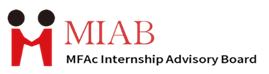 Welcome & Introduction to MIAB
Professor Tony Stanco
3
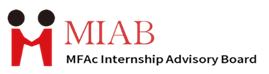 The Master of Financial Accountability Internship Advisory Board (MIAB) is a not-for-profit organization that was created in August 2019 to facilitate MFAc Students' success by providing more employment opportunities (co-op, internships and graduate jobs) and career skill development opportunities. The organization is run completely on a voluntary basis with the assistance of professors, students, MFAc alumni, employers and the York University administration.
4
[Speaker Notes: Reviewed by IntWG Wed22Dec21]
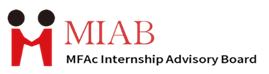 Internships
Start seeking an internship as soon as you can
Coop permits usually required for international students
Consider a MIAB unpaid internship (no co-op permit)
FACC6850 PROP is here to help you
Read  students section of MIAB site (especially Q&As)
300 hours minimum
You can do multiple internships
5
[Speaker Notes: Reviewed by IntWG Wed22Dec21]
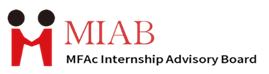 MIAB facilitates internships by:
Communicating with employers, alumni and students & facilitating contact between them
Maintaining an up-to-date website containing relevant information
Career skills program
Alumni mentoring program
6
[Speaker Notes: Reviewed by IntWG Wed22Dec21]
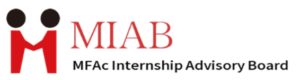 7
[Speaker Notes: Reviewed by IntWG Wed22Dec21]
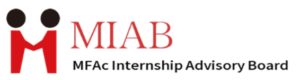 8
[Speaker Notes: Reviewed by IntWG Wed22Dec21]
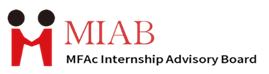 For further information email 
miabstud@yorku.ca
9
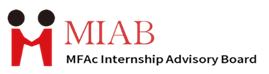 Structure of MIAB
KaiPeng (Randy) Zhou
10
Be the main staff support and administer the work of the Human Resources Working Group (HRWG).
Review and make sure that our schedules of meeting times and significant future events are up to date and suitable for planning future MIAB activities.
Attend frequent meetings of the Internship Staff Working Group (IntWG) and the Administration and Communications Working Group.
Attend other working groups and boards as and when required or useful.
Update MIAB’s human resources records in collaboration with the MIAB Chair.
Ensure meeting reminders are sent, minutes are prepared and reviewed, and agendas are updated for all Working Group and Board meetings.
Serve as a backup to the other three other members of A&C as and when required.
Participate in recruitment, health and safety protocols, obligation agreements, employee relations, confidentiality agreements and other human resources tasks.
miabhr@yorku.ca
Human Resource Coordinator– MIAB HR
[Speaker Notes: Reviewed by IntAdvWG Sat22Jan22
Reviewed by IntWG Mon24Jan22]
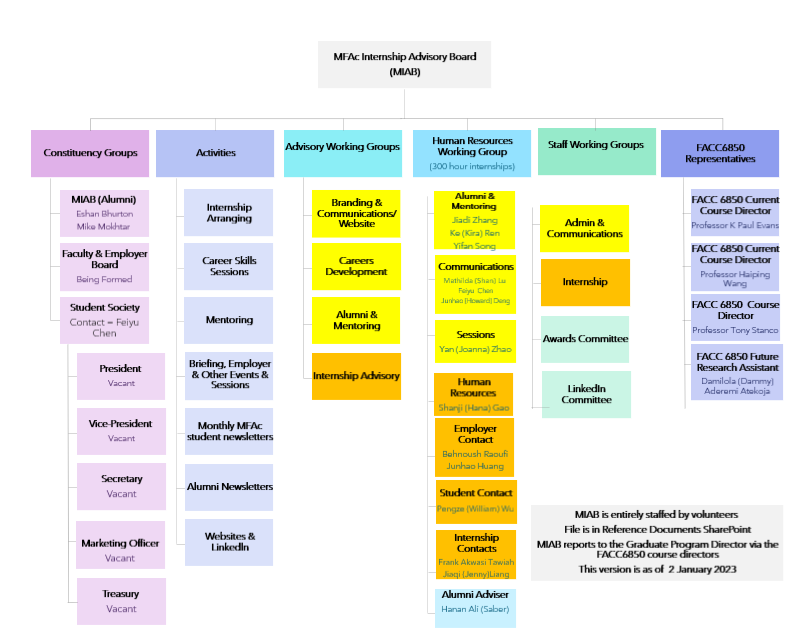 Structure of MIAB
12
[Speaker Notes: Reviewed by IntWG Mon24Jan22]
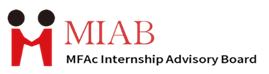 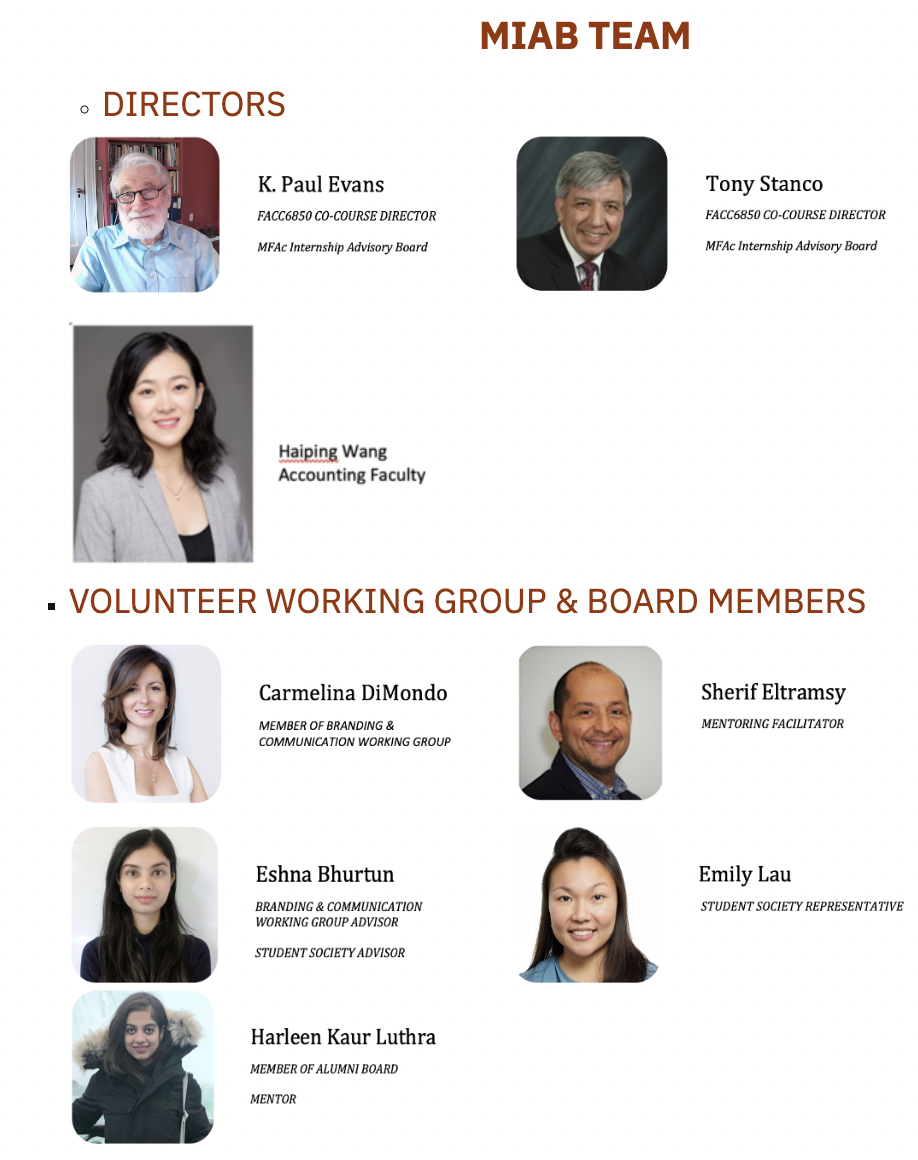 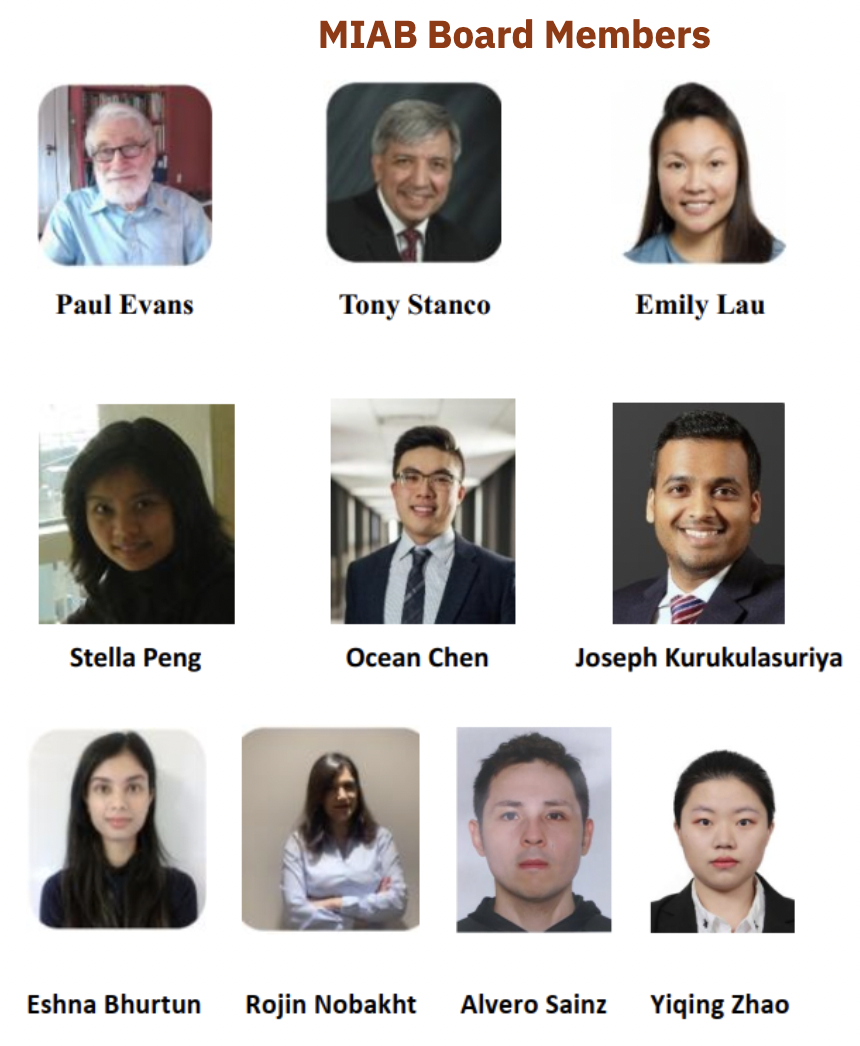 13
[Speaker Notes: Reviewed by IntWG Wed22Dec21]
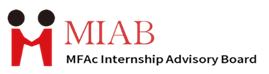 2023 Winter Coordinators
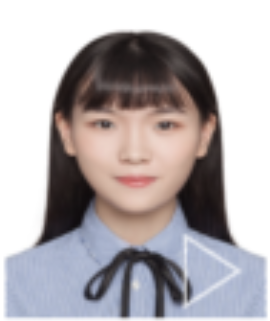 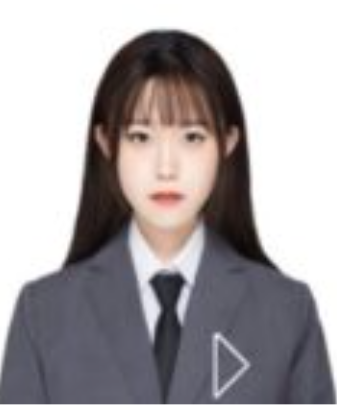 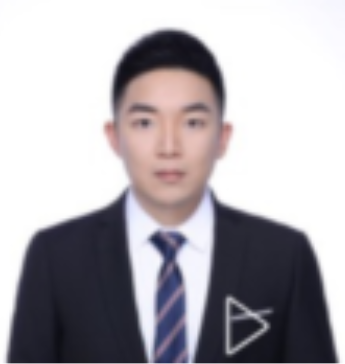 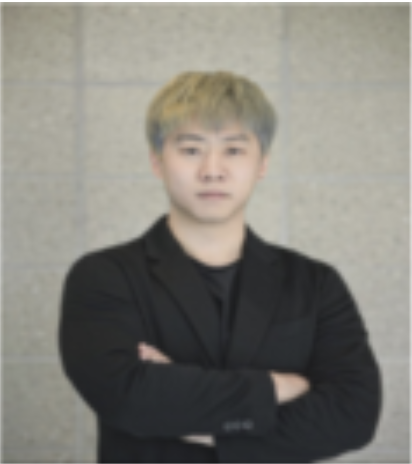 Feiyu Chen
Communication and Administration Coordinator
Pengze (William) Wu
Internship Contact Coordinator
Ren (Kira)  Ke
Mentoring  Coordinator
Yan (Joanna) Zhao
Sessions Coordinator
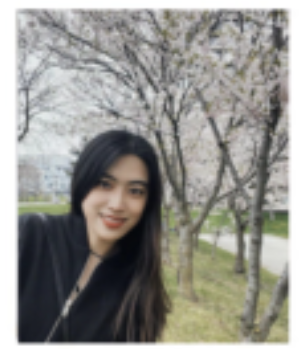 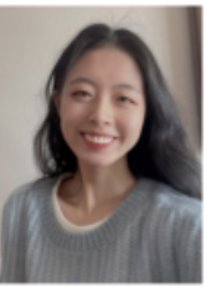 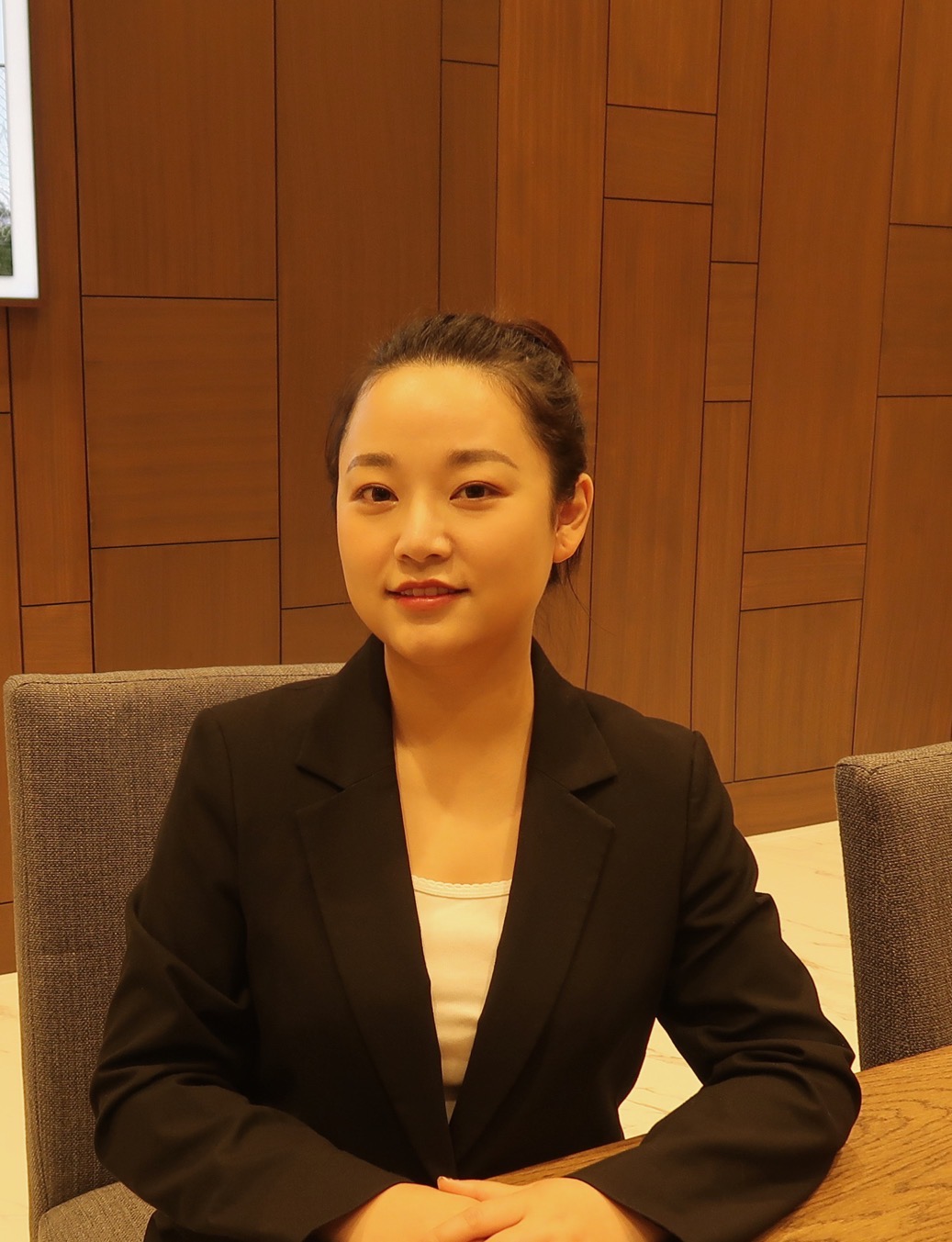 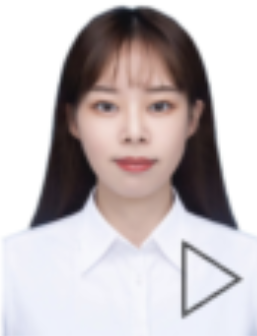 Shan (Mathilda) Lu
Administration and Communication Coordinator
Shanji (Hana) Gao
Human Resource Coordinator
Yifan Song
Mentoring Coordinator
Jiadi Zhang
Alumni and Mentoring Coordinator
14
[Speaker Notes: The image should be update (Reviewed by IntWG Wed22Dec21)
Chenxi will join in the MIAB around Jan 21, 2022 (Reviewed by IntWG Wed12Jan22)
Revise Sadie's name (Reviewed by IntWG Mon24Jan22)]
2023 Winter Coordinators
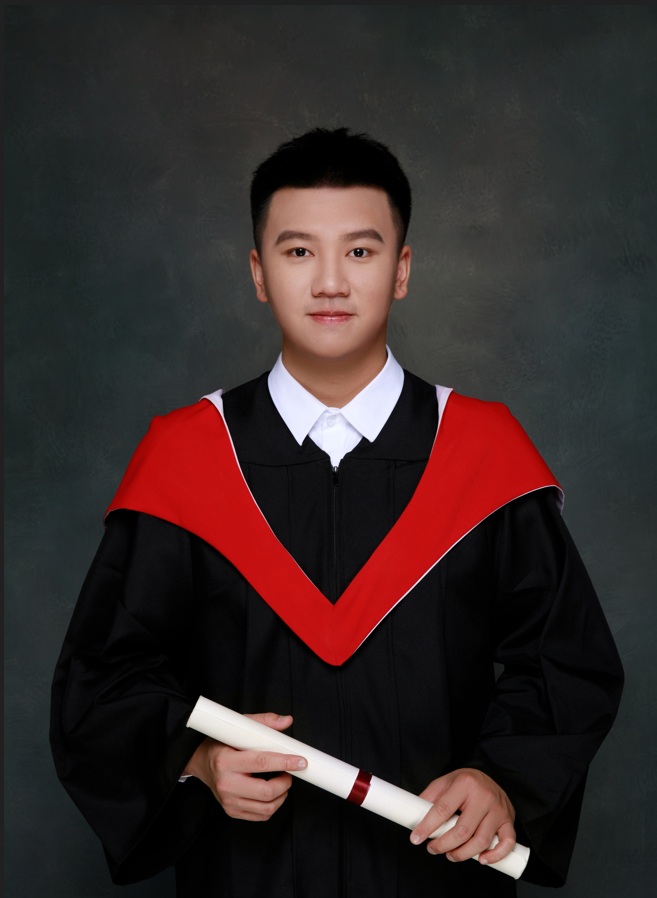 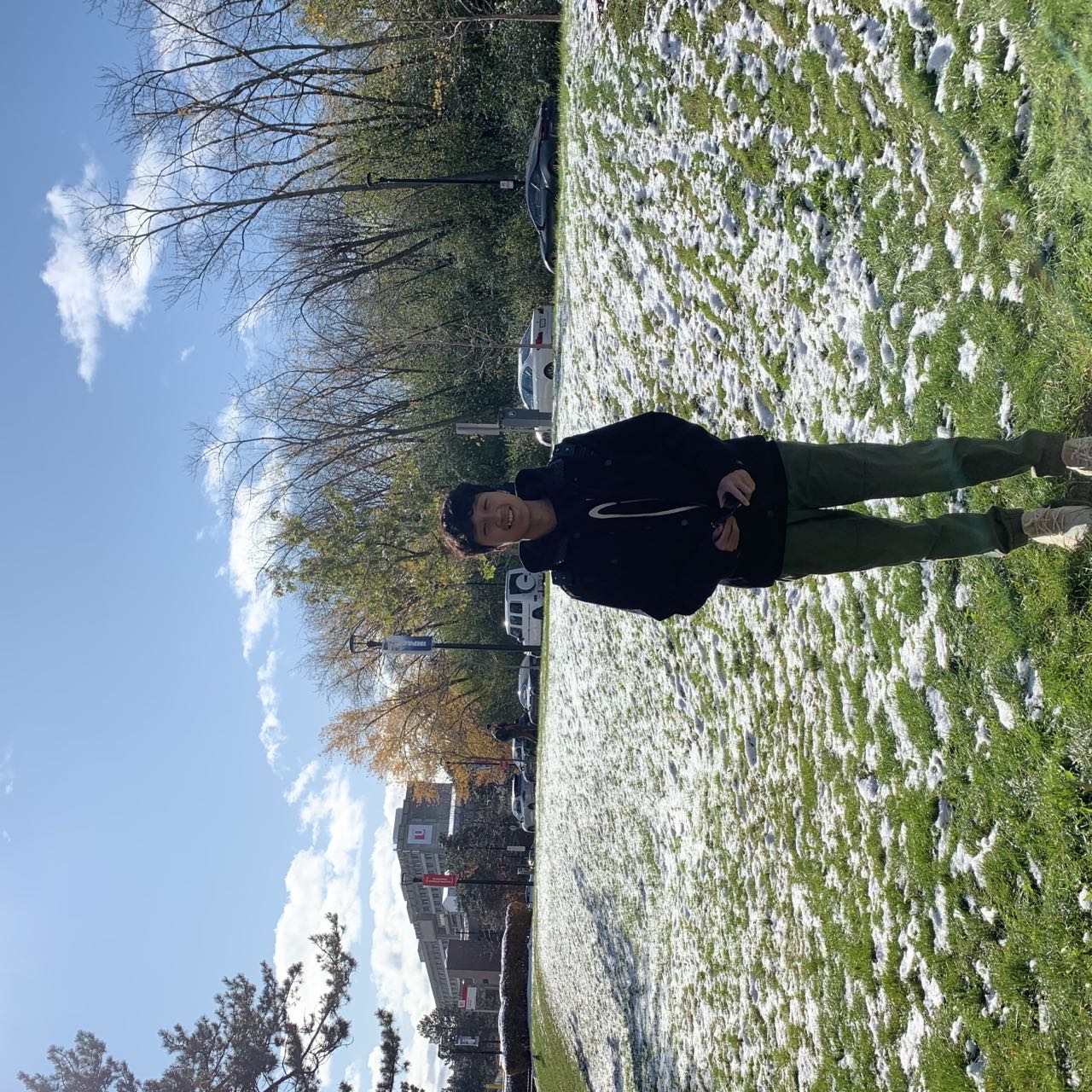 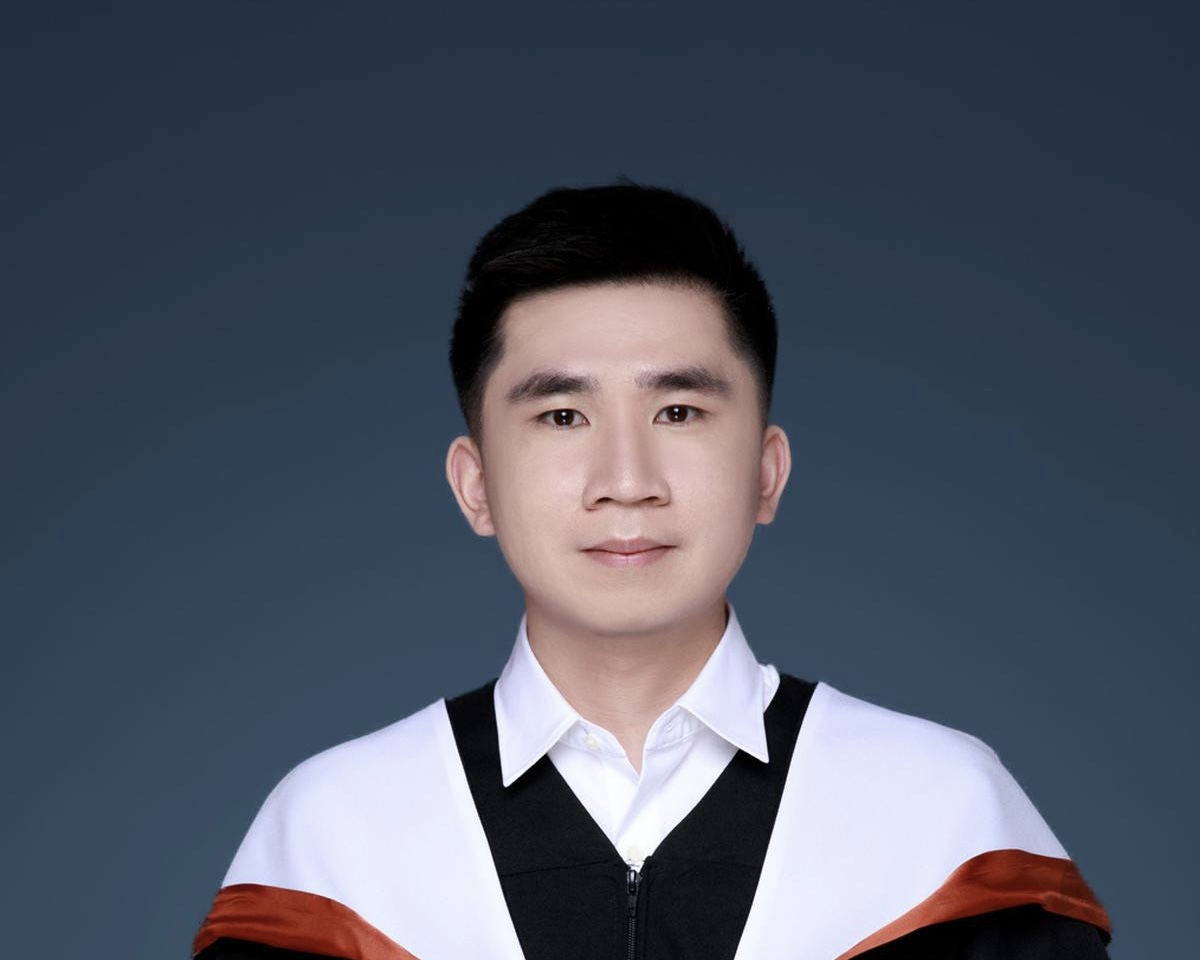 Junhao (Howard) Deng
Administration and Communication Coordinator
Junhao (Tracy) Huang
Employer Contact Coordinator
Ziyun (Joshua) Wang
Internship Contact Coordinator
15
Attend meeting three times a week and review a predetermine agenda 
Provide a platform to linked  students, employers and interns
Assist students in the internship process, course registration, co-op permit application for international students,
Provide information on professional associations and qualifications
Manage  MIABEMPL& MIABSTUD email accounts
Assist in presentation coordination and meetings
Internship Working Group
MIAB HR– miabhr@yorku.ca
Job responsibility in working groups:
[Speaker Notes: Sana will prepare by Mon17Jan22
Reviewed by IntWG on Mon17Jan22
Reviewed by IntAdvWG Sat22Jan22]
Administration and communication working group: 
Attend all the meetings at least three times per week and chair the meeting frequently 
Manage  MIABALUM & MIABMENT email accounts
Monitoring of all MIAB working groups activities
Report details of the latest work process of Alumni Liaison & Mentoring working group
Oversight MIAB website (Alumni and Mentoring)     
Prepare the mentoring related content and provide in student newsletters
MIAB HR – miabhr@yorku.ca
Job Responsibility in Working Groups
[Speaker Notes: Reviewed by IntWG Wed22Dec21
Reviewed by IntAdwg Sat8Jan22]
Branding and Communication :
BCWG is mainly responsible for the operation of the MIAB website, social media and communications.

Careers Development :
 Prepare and develop monthly Career Skills Sessions
Organize the Career Skills Sessions Survey
Contact with alumni and Career Center to develop Career Skills Sessions.
Inform alumni that we are providing Career Skills Sessions for them and current students.
MIAB HR – miabhr@yorku.ca
JOB RESPONSIBILITY IN WORKING GROUPS
Alumni Liaison & Mentoring:
•Attend all the meetings as chair or minute taker
•Maintain a solid arrangement of administration the Mentoring Program
Alumni Main Board:
•Attend the alumni MIAB Main Board meetings and take the minutes.
•Prepare the Alumni and mentoring-related news content and provide it in the Alumni Newsletters.
LinkedIn SubCommittee:
•prepare LinkedIn Job Posting report weekly 
•prepare the mentoring related content and provide it in the LinkedIn newsletter and, also our LinkedIn bulletin.
Find the MFAc alumni on LinkedIn and invite them to join the mentoring program, career skills sessions and MIAB governance
MIAB HR – miabhr@yorku.ca
Job Responsibility in Working Groups (Cont.)
[Speaker Notes: Reviewed by IntWG Wed22Dec21
Reviewed by IntAdwg Sat8Jan22]
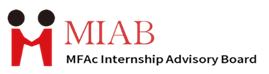 For further information email 
miabhr@yorku.ca
20
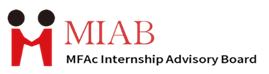 Introduction to FACC 6850 -
Professor Haiping Wang
Co teaches with Professor Paul Evans
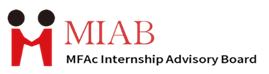 MIAB Website
JIAHUI LOU
Attending A&C, B&C, LISC, and HR meetings, chairing or taking minutes as scheduled, and work progress  reporting 
Reviewing and updating website regularly
Creating contents for and posting MIAB events, news, recruitment advertisements on LinkedIn 
Developing marketing strategies and implementing
Preparing Student Newsletter monthly, LinkedIn Newsletter before each term, website usage report monthly
Ensuring internal and external communication going smoothly
Planning for succession and training new coordinators
A&C and C&A Coordinator
Job DescriptionJiahui(Kellen) Lou
MIAB Website
You can find all information you would like to know about MIAB Website

https://miab.info.yorku.ca/#
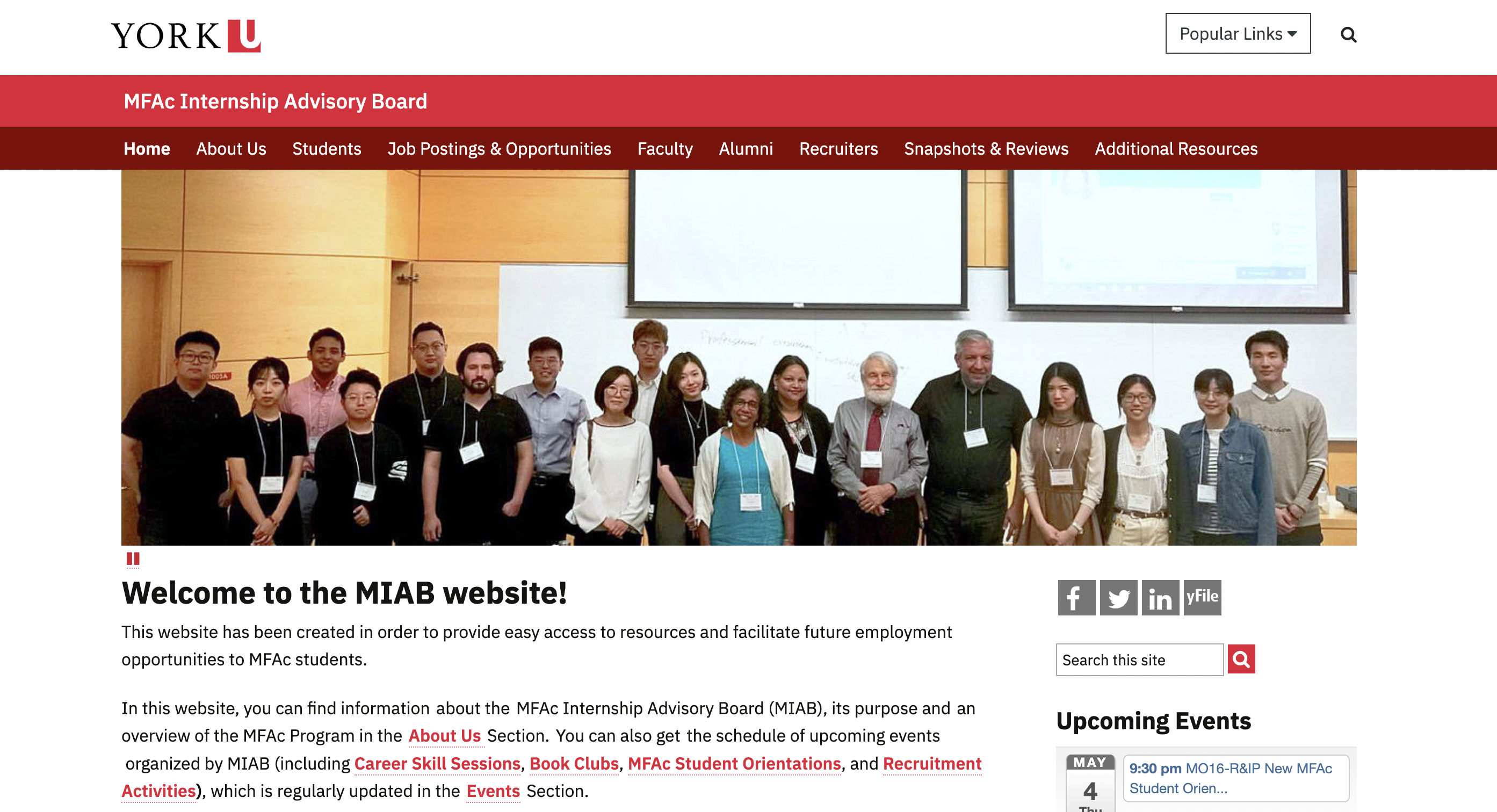 [Speaker Notes: Reviewed by IntAdvWG Sat22Jan22
Reviewed by IntWG Mon24Jan22]
MIAB Website
Career Skills Sessions Scheduled for Summer term
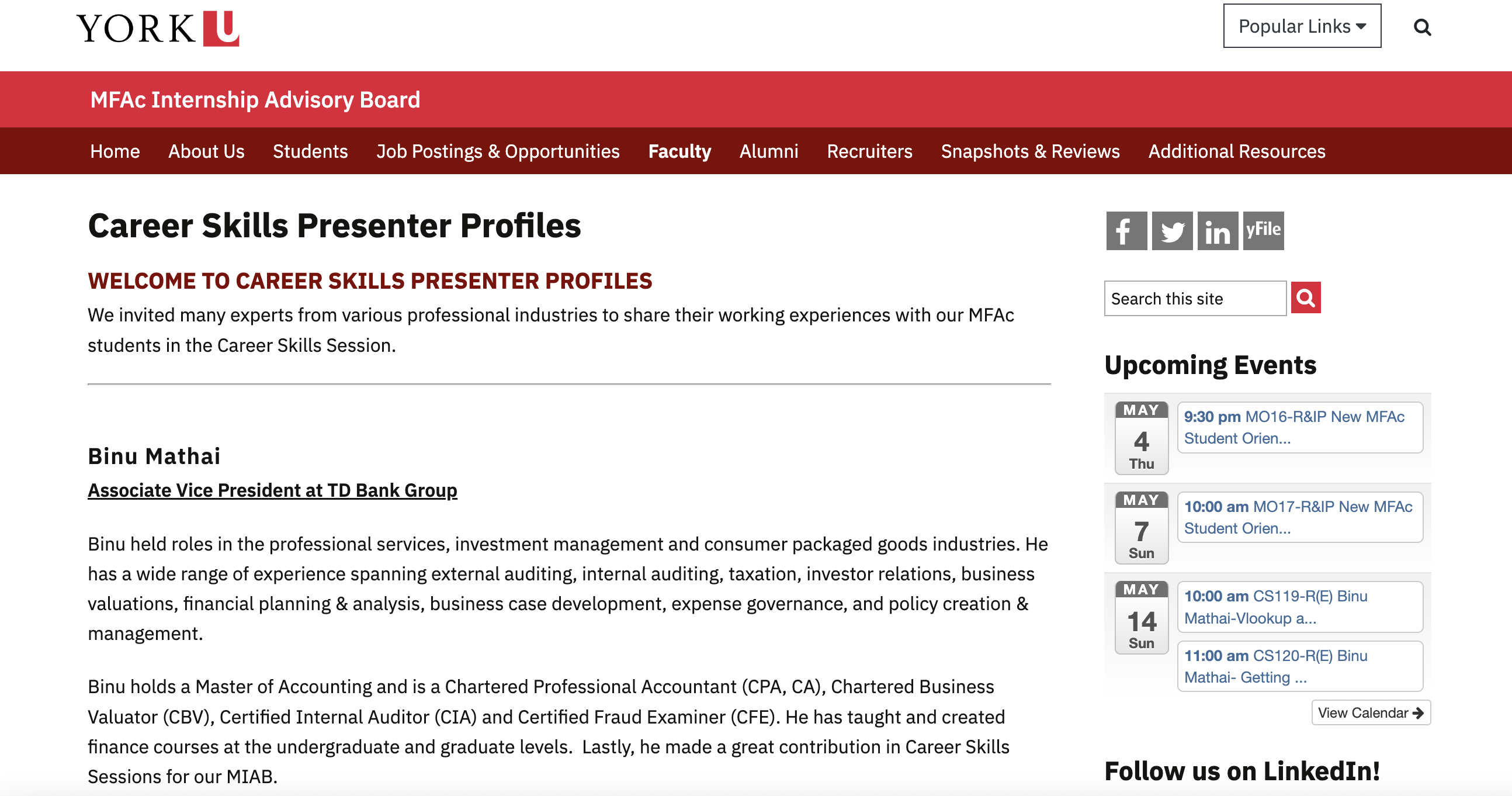 [Speaker Notes: Reviewed by IntAdvWG Sat22Jan22
Reviewed by IntWG Mon24Jan22]
MIAB Website
Employment Information
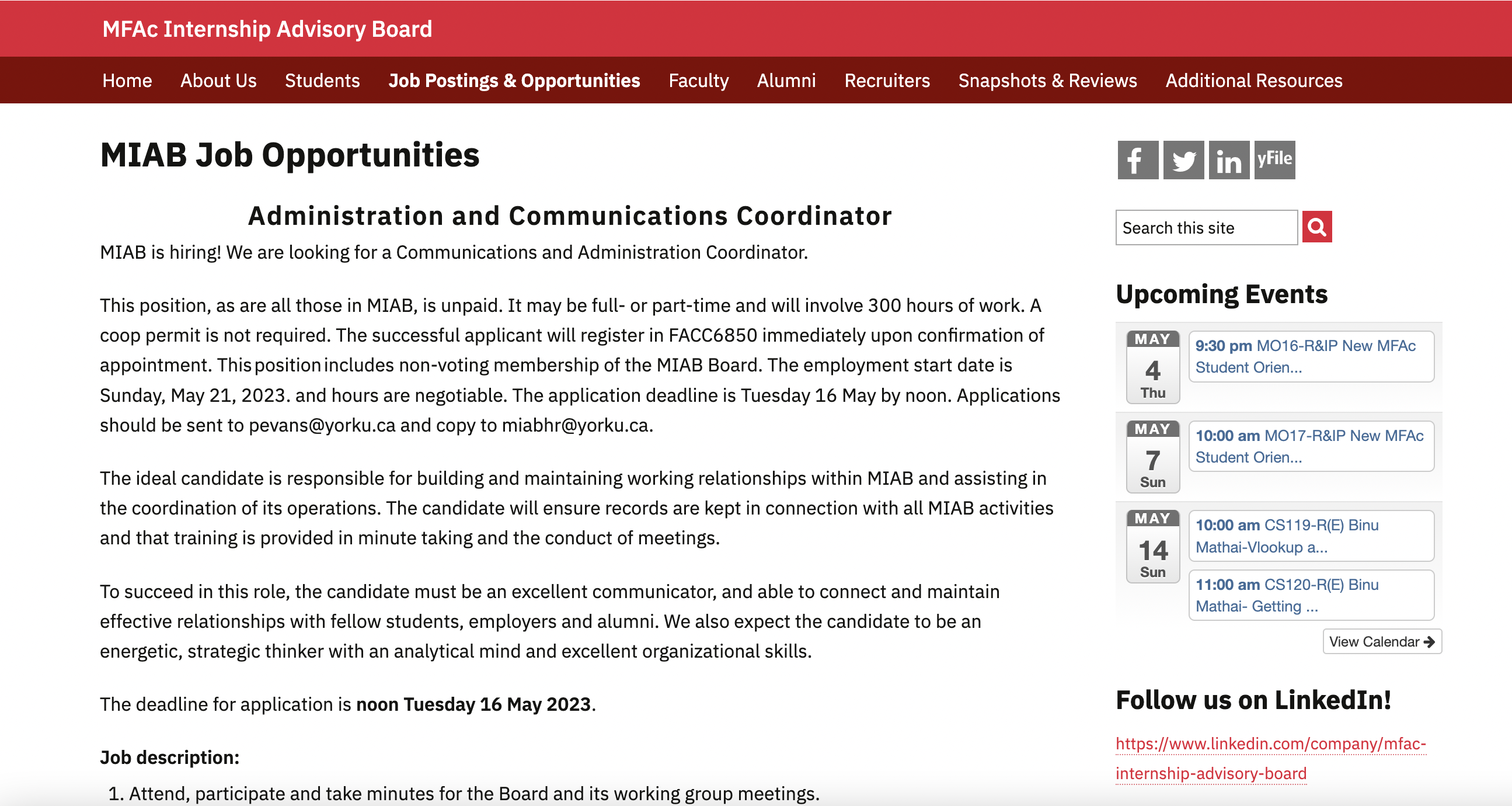 [Speaker Notes: Reviewed by IntAdvWG Sat22Jan22
Reviewed by IntWG Mon24Jan22]
MIAB Website
Internship/Job  Opportunities
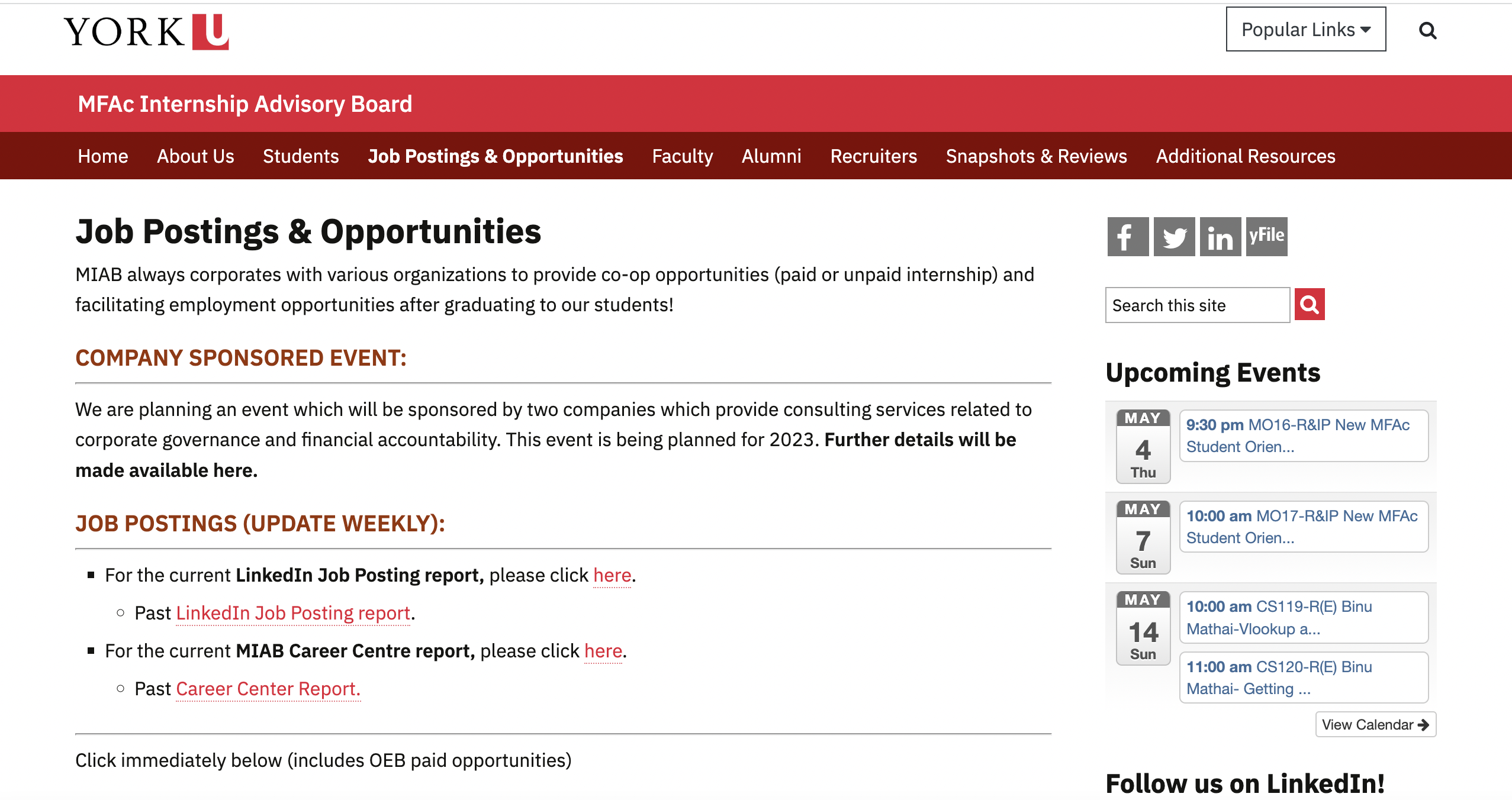 [Speaker Notes: Reviewed by IntAdvWG Sat22Jan22
Reviewed by IntWG Mon24Jan22]
MIAB Website
Additional University Resources
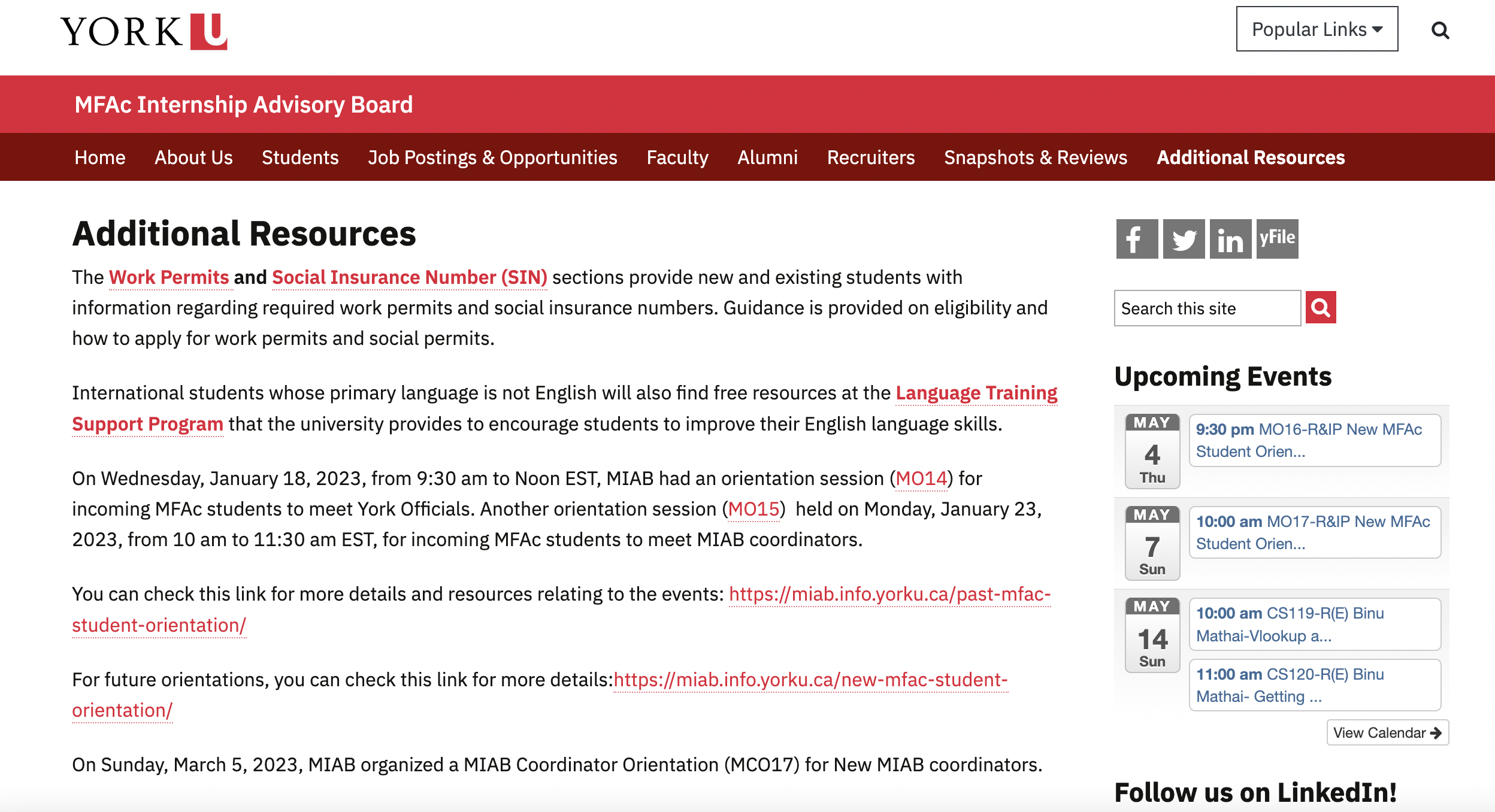 [Speaker Notes: Reviewed by IntAdvWG Sat22Jan22
Reviewed by IntWG Mon24Jan22]
MIAB Website
MFAc Student Society
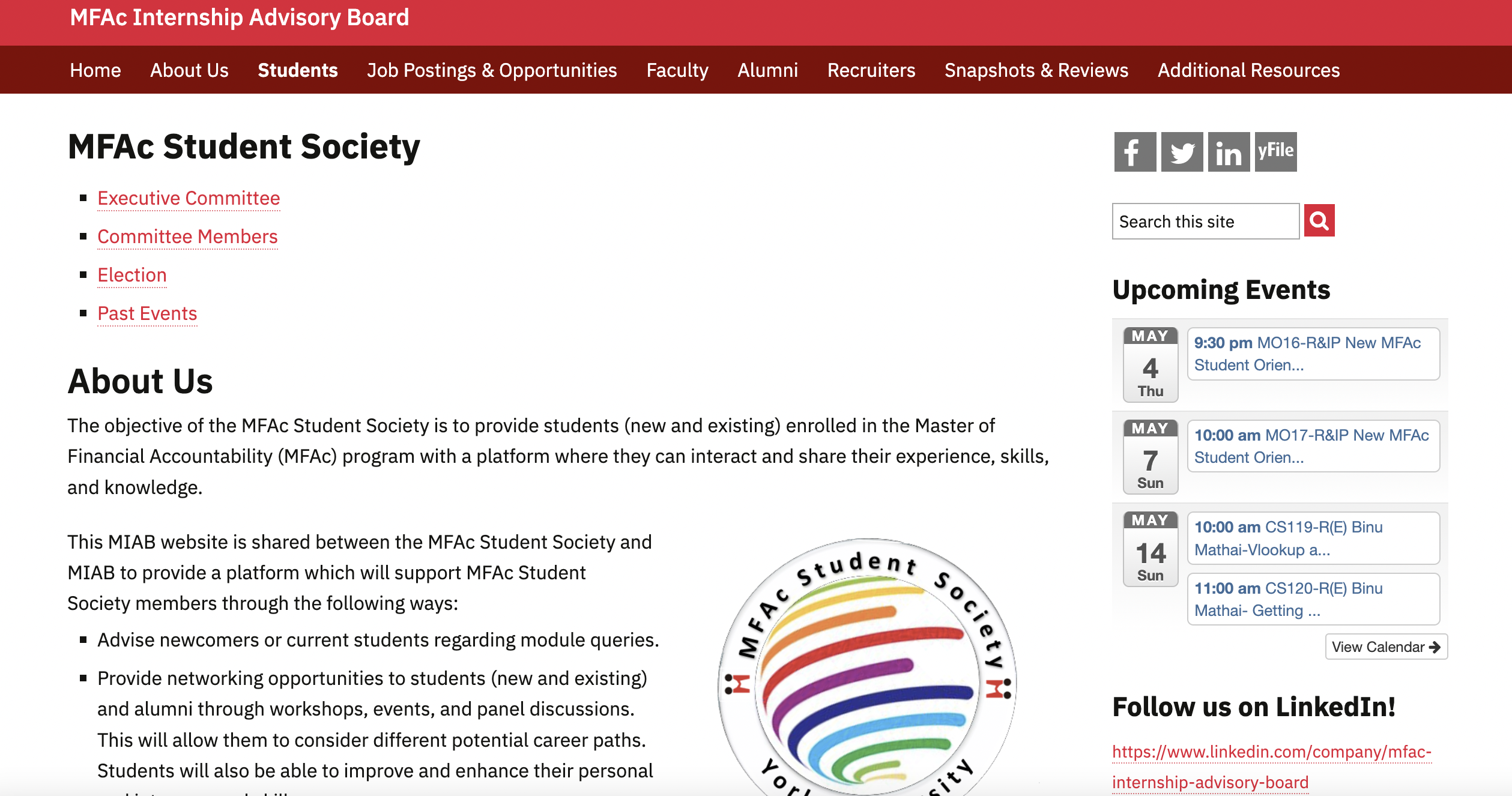 [Speaker Notes: Reviewed by IntAdvWG Sat22Jan22
Reviewed by IntWG Mon24Jan22]
MIAB Website
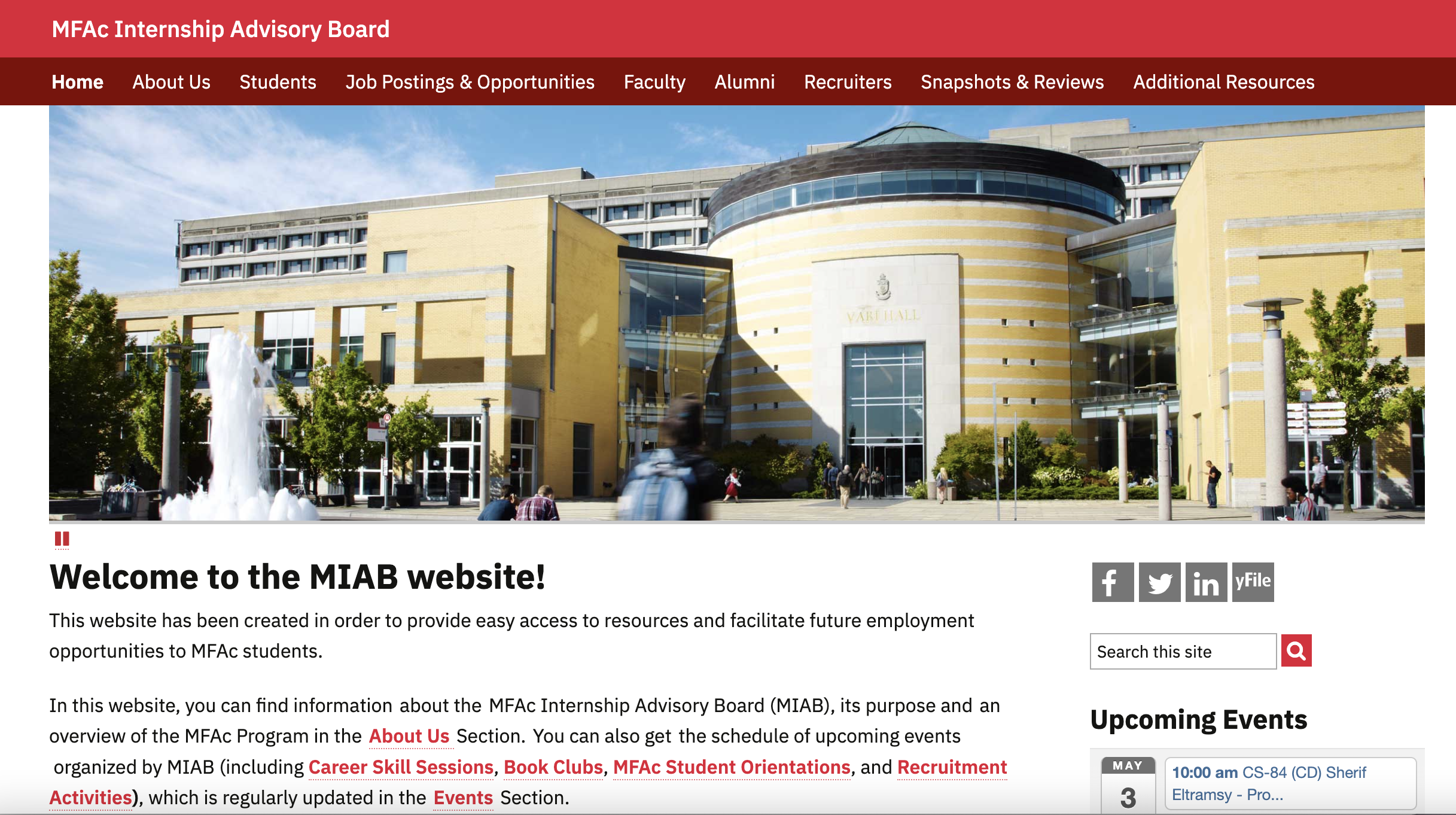 The BEST place for those interested in internships to stay tuned for any updates within the program. ​
You can find it at https://miab.info.yorku.ca/, we will keep improving our website and welcome any suggestions from you! ​
MIAB LinkedIn ​
https://www.linkedin.com/company/mfac-internship-advisory-board
Student Newsletters
https://miab.info.yorku.ca/student-newsletter-2/
[Speaker Notes: Reviewed by IntAdvWG Sat22Jan22
Reviewed by IntWG Mon24Jan22]
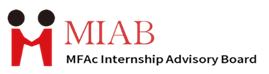 For further information email 
miabuni@yorku.ca
31
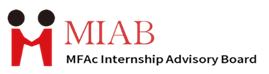 Career Skill Sessions
Kunyuan (Ashley) Chen
Develop and execute networking and career skills, and orientation events. 
Help students register for each event and maintain attendance records for all events. 
Responsible for communications with students and presenters.
Create survey for each event and collect the feedback from students
Prepare career skill certificate for students who required. 
Arrange for payment of presenters and financial transactions associated with events.
Career  Session Coordinator
Job description-Kunyuan (Ashley) Chen
Registration
To participate, please register by clicking on Registration.
2023 Winter Career Skill Sessions
This summer we plan three types of activities.  To help you develop your
 career and internship skills, MIAB
 (MFAc Internship Advisory Board)
 plans to offer MFAc students with
 distinct sessions in three primary areas:
        Part 1: Career preparation skills (CD)
         Part 2: Presentation skills using PowerPoint (PS)
         Part 3: Excel skills (E)
[Speaker Notes: Reviewed by IntWG Mon24Jan22]
How to apply?
Email your request to miabenrl@yorku.ca upon completion of the requisite hours
For more details, please refer to the MIAB website at https://miab.info.yorku.ca/career-skills-sessions/
[Speaker Notes: Reviewed by IntWG Mon24Jan22]
Book Club
[Speaker Notes: Reviewed by IntWG Mon24Jan22]
This program is for students and alumni who are interested in financial modelling and would like to have more financial modelling skills. The nine sessions will be delivered remotely over three days, and students must attend all three days' class sessions. is prog





ram is for students and alumni who are interested in financial modelling and would like to have more financial modelling skills. The nine sessions will be delivered remotely over three days, and students must attend all three days' class sessions.
Financial Modelling Fundamentals Instruction Program (FMFIP)
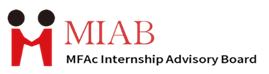 Student Interface 
Hao (Alexendra) Zheng
40
Assisting students who are interested in FACC 6850 to register for the FACC 6850 Pre-registration Orbis Platform (PROP) and FACC 6850 Practicum Course;
According to the student information and documents provided to understand students’ intentions and provide better services;
Helping MFAc students to request IRCC letters that students can apply for Co-op Work Permit.
For more information about Co-op Work Permit and Post Graduate Work Permit, please visit the MIAB website through this link: https://miab.info.yorku.ca/work-permits/
miabstud@yorku.ca
Student Interface – Hao (Alexendra)  Zheng
[Speaker Notes: Reviewed by IntWG Wed22Dec21
Reviewed by IntAdwg Sat8Jan22]
FACC 6850 Pre-registration Orbis Platform (PROP)
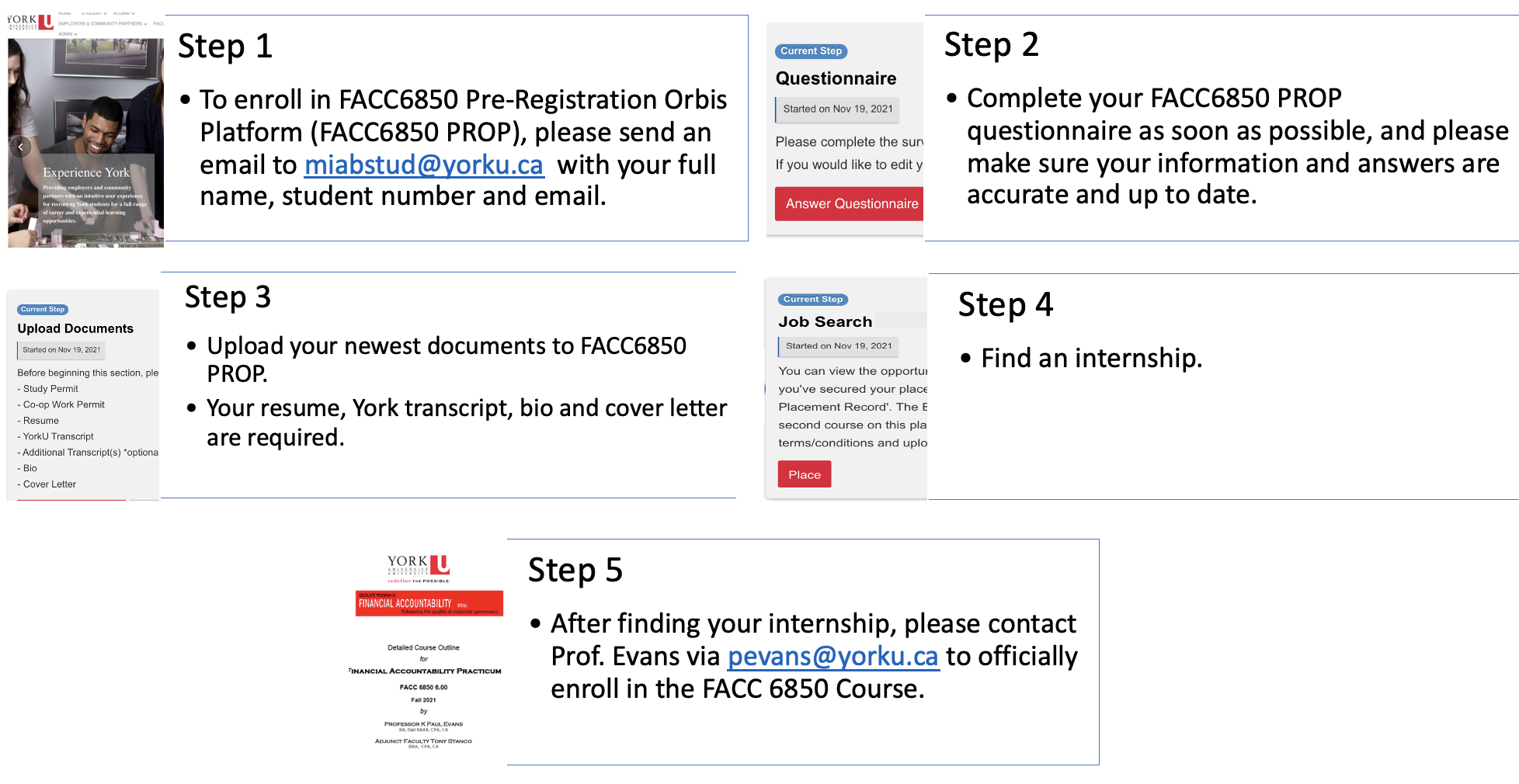 For more information about FACC6850 PROP, please visit the MIAB website via this link: https://miab.info.yorku.ca/orbis-system-instruction/
[Speaker Notes: Reviewed by IntWG Wed22Dec21
Reviewed by IntAdwg Sat8Jan22]
FACC 6850 Practicum Course - Introduction to Accountability & Governance
FACC6850 is a practicum course that counts for 6.0 credits. Also, you can use it for your entire electives or in addition. 
FACC 6850 Practicum Course provides students an opportunity to work in a financial accountability related position. The placement allows students to observe professionals at work and will give them the opportunity to apply their theoretical knowledge to live situations or projects.
Prerequisites

FACC 6000 – Introduction to Accountability & Governance
You can only apply for the FACC6850 course if you have a job.
For more information about the FACC6850 course, please visit the MIAB website via this link:  https://miab.info.yorku.ca/what-happens-once-they-are-enrolled-in-facc-6850/
[Speaker Notes: Reviewed by IntWG Wed22Dec21
Reviewed by IntAdwg Sat8Jan22]
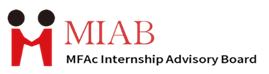 Employer Interface
  Haowen (Irene) Liu
Introduced by Dammy Atekoja
Help students to find suitable internships.
Together with the Student Contact Coordinator we are responsible for tracking students and employment opportunities.
Follow up with the people who are doing  internships.
Find out about potential future internship opportunities.
We solidify our relationships with employers by recommending the appropriate students and then providing good feedback from the employers.
Search for employer events and career center employment opportunities and make our students aware of them.
 MIAB has connections with many not-for-profit organizations that can help you improve your chances of finding internships in this kind of organization.
Maibempl@yorku.ca
Employer Interface              Haowen (Irene) Liu
[Speaker Notes: Reviewed by IntWG Wed22Dec21
Reviewed by IntAdwg Sat8Jan22]
Job Postings:https://miab.info.yorku.ca/media/
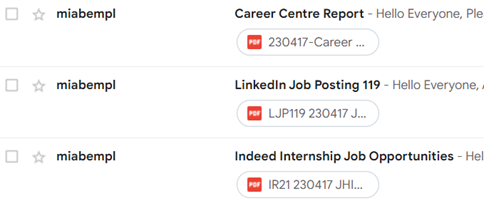 Career event with Scotiabank
The event is expected to be held at the end of June.
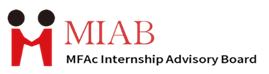 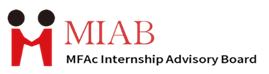 Intern and Adviser Placement Coordinator
  Lu Zhang, introduced by Dammy Atekoja
Assist with finding internships for past coordinators/interns who are interested in further internships
Work with current students to identify their areas/industry interest to provide opportunities for internship/employment opportunities
Work closely with colleague coordinators to respond to student enquiries and onboarding into FACC 6850 
Assist with providing/directing students to helpful resources to facilitate their internship placement
Help provide answers to students who have questions on the MIAB program
Intern and Adviser Placement Coordinator –Lu Zhang
After joining the FACC 6850
FACC 6850
MIAB
MIAB
External
Transfer
External
300 hours in total
[Speaker Notes: Reviewed by IntWG Wed22Dec21
Reviewed by IntAdwg Sat8Jan22]
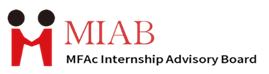 Alumni and Mentoring Coordinator
Han Xu
Managing MIAB Mentoring Program. 
Matching mentors and mentees.
Developing potential mentees and mentors.
After the mentor accepts the mentee and vice versa, send both mentee and mentor the MIAB - Confidentiality Agreement and request to sign. 
Then the mentoring session can start.
Following the mentoring progress.
Miabment@yorku.ca
Alumni and Mentoring Coordinator Han Xu
Link: https://miab.info.yorku.ca/career-mentor-program-2/
[Speaker Notes: Reviewed by IntWG Wed22Dec21
Reviewed by IntAdwg Sat8Jan22]
Networking Event
Plan to hold an in-person event which may be a case competition in this semester. 
Will give our MFAc students and alumni an opportunity to network and exchange work experiences.
 Goals: Hope to increase MFAc  student employment opportunities. Can help students practice what they have learned in class. 
If you are interested in this, please reach out to Han Xu (miabalum@yorku.ca) for more information.
Alumni Activities
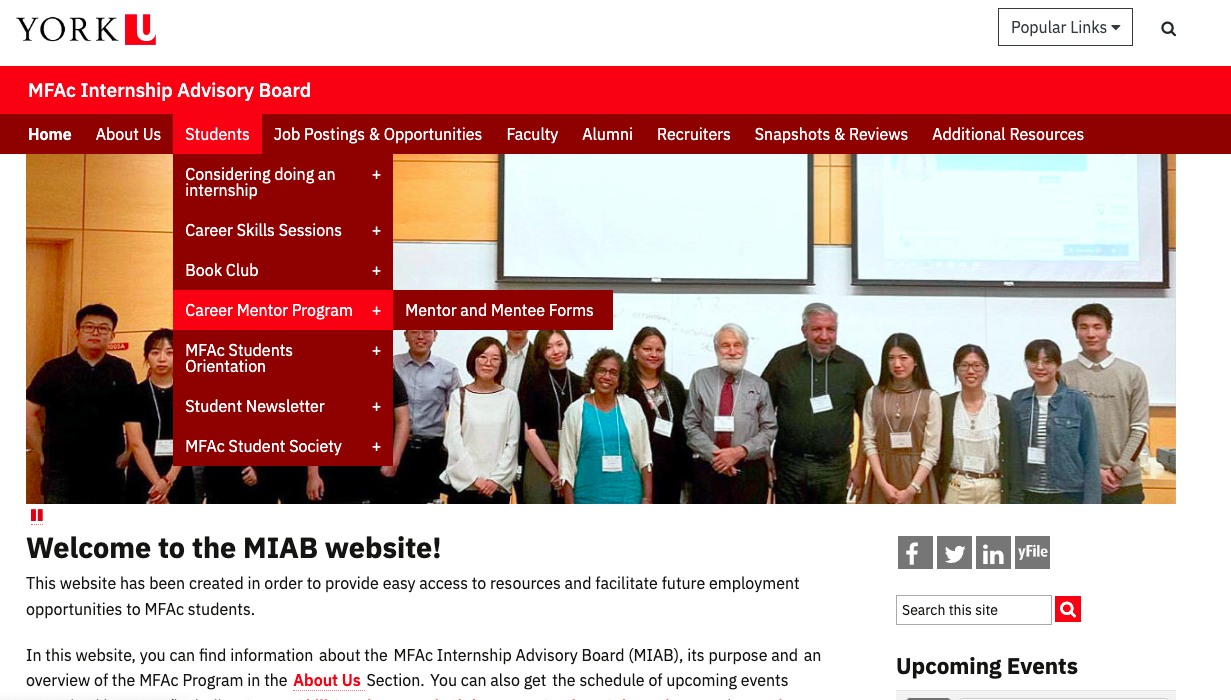 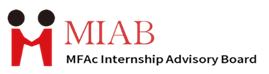 Thank you for listening.
Please fill out the survey.